オペレーティングシステム
第9回
仮想記憶管理(1)
http://www.info.kindai.ac.jp/OS
E号館3階E-331 内線5459
takasi-i@info.kindai.ac.jp
[Speaker Notes: こんにちは。
これからオペレーティングシステムの第9回の授業を始めます。
よろしくお願いします。
まずいつものように GoogleClassroom から出席カードを提出してください。]
0番地
n 番地
メモリ
メモリ
OS
OS, ユーザプログラム, データ
メモリ上に置かれる
メモリ上の位置は
1 次元のアドレスで管理
プログラム1
プログラム2
データ1
[Speaker Notes: 先週に引き続き、今週もメモリについて説明していきます。
計算機上で実行されるプログラムやデータはメモリの上に置かれます。
OS自身も当然メモリの上に置かれます。
メモリには1次元の番地が割り振られ、プログラムやデータの位置は番地で管理されます。]
10-8 秒
10-7 秒
小
短
高
10-3 秒
容量
アクセス時間
価格
大
長
低
メモリ
メモリの記憶階層
キャッシュ記憶
チップ上
主記憶
DRAM
2次記憶
ハードディスク
[Speaker Notes: 現在の計算機では、メモリは階層構造になっています。
小さいが速い主記憶と、遅いが大きい2次記憶です。
主記憶は、サイズは小さく、置けるデータに限りがありますが、、高速にアクセス可能です。
一方、2次記憶は非常に大きく、大量のデータを保管できますが、アクセスに時間がかかります。
ハードディスクやフラッシュメモリ等が二次記憶になります・
現在の計算機では、さらに、サイズはより小さいがアクセス時間が極めて短いキャッシュ記憶も使われています・
この図では、記憶容量は下の方ほど大きくなりますが、アクセス時間が長くなります。
また、記憶素子の価格は上の方ほど高価になります。
アクセス時間は、キャッシュ記憶が10ナノ秒、主記憶が100ナノ秒程度なのに対して、
2次記憶は1ミリ秒程度かかります。]
メモリ
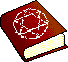 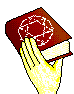 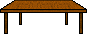 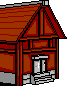 [Speaker Notes: イメージとしては、主記憶は目の前にある作業机、
二次記憶は遠くにある倉庫になります。
作業机の上にある資料は、座ったまますぐに手に取ることができます。
しかし、作業机の大きさには限りがありますので、
作業机の上に置ける量は限られます。
一方、遠くにある倉庫は、大量に保管することができますが、
倉庫のおいてあるものが必要な場合、部屋を出て倉庫まで取りに行かなくてはなりません。
キャッシュは手に持っている本に当たります。
すぐに読めますが、手に持てるのは1冊だけ、
つまりごくわずかな量のみです。]
プログラム
データ
10-7秒
10-3秒
主記憶と2次記憶
2次記憶
プロセッサ
主記憶
プログラム
データ
10000倍
プロセッサは2次記憶を直接読むことはできない
使用するプログラム, データは主記憶上にコピー
[Speaker Notes: プログラムやデータは、
計算機の頭脳であるプロセッサが処理します。
まず、大前提として、プロセッサは、2次記憶にあるプログラムやデータを直接読むことはできません。
2次記憶にあるプログラムやデータが必要な場合は、一旦主記憶にコピーする必要があります。
倉庫に置いてある本は、倉庫内で読むことはできず、一旦自室まで持ってこなければいけないわけです。
このコピーに時間がかかります。
主記憶へのアクセス時間は100ナノ秒、2次記憶へのアクセス時間は1ミリ秒ですので、
アクセス時間にはおよそ10000倍の差があります。
2次記憶へアクセスするには非常に時間がかかるわけです。]
スワップアウト
プロセス1
スワップイン
プロセス2
スワッピング(swapping)
スワッピング(swapping)
待ち状態のプロセスを2次記憶に退避させる
バッキングストア(backing store)
スワッピングを行う際に使用する2次記憶
主記憶
バッキングストア
プロセス1
プロセス2
[Speaker Notes: メモリの大きさは限られていますので、すぐにいっぱいになってしまいます。
メモリを効率良く使うためには、メモリ上におくデータを適時入れ替えてやる必要があります。
ブロック状態にプロセスを２次記憶に退避させるのがスワッピングです。
ブロック状態になったプロセスは、しばらくは動けません。
動けないものをメモリに置いておくのは無駄ですので、
メモリから２次記憶のバックングストアと呼ばれる領域に追い出してしまいます。
メモリから２次記憶に追い出すことをスワップアウトと言います。
逆に、一旦追い出したものをメモリに戻すことをスワップインと言います。]
スワップイン, スワップアウト(swap-in, swap-out)
スワップイン(swap-in)
プログラム, データを2次記憶から主記憶に
実行中のプロセスに必要なものを読み込む
スワップアウト(swap-out)
プログラム, データを主記憶から2次記憶に
スワップインの領域を確保するために当面必要の無いものを退避させる
[Speaker Notes: スワップインは、プログラム、データを2次記憶から読み込みます。
実行に必要なプログラムやデータがある場合にスワップインします。
一方、プログラムやデータを2次記憶に追い出すのがスワップアウトです。
メモリには限りがありますので、新しいデータをスワップインするためには、
他のデータをスワップアウトする必要があります。
そこで、当面必要の無いプログラムやデータを退避させます。]
仮想記憶
仮想記憶(virtual memory)
仮想記憶(virtual memory)
動的再配置により主記憶容量よりも大きな　アドレス空間を提供
2次記憶
主記憶
2次記憶上に
仮想記憶を作る
[Speaker Notes: 主記憶の容量には限りがあります。
そこで、動的再配置により、主記憶よりも大きなアドレス空間を提供できる
仮想記憶を2次記憶上に作成します。
主記憶の容量は限られているので全てのデータを主記憶上に置くことはできません。
そこで、OSが適時スワップインスワップアウトして主記憶上のデータを入れ替えることにより、
ユーザにとっては、必要なデータが常に主記憶にあるかのように感じられるようにするのが仮想記憶です。
仮想記憶を使うことにより、ユーザはメモリのサイズを気にする必要がなくなります。]
仮想アドレス(virtual address)
仮想アドレス(virtual address)                           論理アドレス(logical address)
仮想記憶で用いられるアドレス
実アドレス(real address)                               物理アドレス(phisical address)
実際の主記憶で用いられるアドレス
[Speaker Notes: 仮想記憶、主記憶にはそれぞれ番地が割り振られています。
仮想記憶に割り振られる番地を、仮想アドレス、または論理アドレスと言います。
一方、主記憶に割り振られる番地を、実アドレス、または物理アドレスと言います。]
記憶領域の仮想化
記憶領域の仮想化
仮想アドレス空間の一部が実メモリ上に存在

実メモリ上に存在する“仮想記憶の一部”は時々刻々と変化
⇒ 仮想アドレスと実アドレスの対応付けが必要
⇒ 対応付けも時々刻々と変化
アドレスの動的再配置
[Speaker Notes: 仮想記憶上にあるデータを使う場合、
そのデータは主記憶に読み込まれます。
仮想記憶は仮想アドレスで管理されています。
一方、主記憶上にあるデータにアクセスするには実アドレスが必要です。
よって、仮想アドレスと実アドレスの対応付けが必要になります。
主記憶上にあるデータは必要に応じてスワップインスワップアウトを繰り返しますので、
時々刻々と変化します。
よって、実アドレスと仮想アドレスの対応も時々刻々と変化します。
よって、アドレスの動的再配置が必要になります。]
アドレス変換
動的アドレス変換法
ベースレジスタ(base register)
ページング(paging)
セグメンテーション(segmentation)
[Speaker Notes: 動的アドレス変換法としては、
ベースレジスタを使う方法。
ページング、セグメンテーションがあります。
今週はベースレジスタとページングについて説明します。
セグメンテーションは来週説明します。]
仮想記憶
0K
ブロック1
ブロック2
ブロック3
ブロック単位で表を作る
ブロック4
ブロック5
ブロック6
1024K
アドレス変換表
アドレス変換表
仮想アドレス ⇒ 実アドレスの変換表
バイト単位で表を作ると表が巨大に
(サイズ 1GB の仮想記憶で
 変換表を作ると表のサイズが10億)
[Speaker Notes: 仮想アドレスから実アドレスを変換するためには、
変換表を作っておけば可能です。
しかし、0番地はこちら、１番地はこちら、と
変換表をバイトごとに作ると巨大な表になってしまいます。
例えばサイズが1GBの仮想記憶に対して、バイトごとの表を作ると、
10億行もの表が必要になります。
こんなことをすれば、表だけでメモリが埋まってしまいます。
そこで、仮想記憶を、ある程度の大きさを持つブロックに分け、ブロック単位で表を作成します。
右下の図のように、仮想記憶をブロックに分割します。
そして、ブロック０の番地はこちら、ブロック１の番地はこちら、という表を作成します。]
プロセス1
ベースレジスタ
20
0
プロセス1
プロセス2
80
ベースレジスタ
プロセス2
2
アドレス変換ベースレジスタ(base register)
ベースレジスタ(base register)
起点となるブロック番号を格納
実メモリ
アドレス変換表
[Speaker Notes: ブロック単位で変換表では、ベースレジスタというレジスタを用いて変換します。
各プロセスは、割り当てられたブロックの先頭のブロック番号をベースレジスタに保持しています。
例えば、左の図なら、プロセス１はブロック番号０から先を、プロセス２はブロック番号２から先を割り当てられています。
また、ブロック番号を番地に変換するために、アドレス表、と呼ばれる表を作成します。
例えば真ん中の表では、ブロック0は20 番地から、ブロック１は50番地から、ブロック２は80番地から、となります。
ベースレジスタの値を見ると、プロセス１はブロック0から、プロセス２はブロック２から割り当てられますので、
プロセス１は２０番地から、プロセス２は80番地から割り当てられることになります。]
プロセス1
ベースレジスタ
x
アドレス変換ベースレジスタ
仮想アドレス v = (b, d) ⇒ 実アドレス r
b : 仮想アドレス上のブロック番号
d : ブロックの先頭からの相対位置
x : ベースレジスタの値
実アドレス
r = b’ + d
[Speaker Notes: ベースレジスタを使う方法では、
仮想アドレスは、ブロック番号 b とブロックの先頭からの相対位置 dの２個組で表されます。
ベースレジスタの値が x の場合、
ブロック番号は、x + b になります。
アドレス変換表の x+b 番目を参照すると、そのブロックの開始位置 b’ が分かりますので、
b’ と d を足せば実アドレスになります。
少し分かりにくいかと思いますので、例を挙げて説明しましょう。]
プロセス1
x
0
+
プロセス2
x
2
+
アドレス変換ベースレジスタ
アドレス変換表
仮想記憶
ブロック0
仮想アドレス
v = (b, d)
ブロック1
ブロック2
実アドレス
r = b’ +d
ブロック3
ブロック4
プロセス1の(1, 5)番地
x =0, b =1, d =5
b’ =50
r =55
プロセス2の(2, 10)番地
x =2, b =2, d =10
b’ =130
r =140
[Speaker Notes: 仮想アドレス b, d を実アドレスに変換してみましょう。
プロセス1のペースレジスタの値を0 プロセス2のベースレジスタの値を2とします。
例えば、プロセス１の (1,5) 番地の実アドレスを求めてみましょう。
プロセス1のベースレジスタの値は 0, ブロック番号は 1 ですので、
0と1を足して アドレス変換表の ブロック1を見に行くと、
ブロック１の開始番地は50となっています。
そこで、50と相対位置5を足して、実アドレスは55番地となります。
同様に、プロセス2の (2,10) 番地の実アドレスを求めてみましょう。
プロセス２のベースレジスタの値は 2, ブロック番号は２ですので、
２と２を足してアドレス変換表のブロック４を見に行くと、
ブロック４の開始番地は130となっています。
そこで、130と相対位置10を足して、実アドレスは140番地となります。]
ページ枠
ページ
ページング(paging)
ページング(paging)
主記憶, 仮想記憶を固定長のブロックに分割
ページ枠(page frame)
主記憶上の固定長のブロック
ページ(page)
仮想記憶上の固定長さのブロック
サイズ 2k KB
4～8KB
仮想記憶
主記憶
[Speaker Notes: 次はページングです。
ページングは非連続割り付けの一つです
ページングは、主記憶と仮想記憶を固定長のブロックに分割します。
ブロックのサイズは２の累乗です。
多くの場合、4KBまたは8KBが使われます。
まず、主記憶と仮想記憶をこのようにブロックに分割します。
主記憶上のブロックを、ページ枠、
仮想記憶上のプロックをページと言います。
イメージ的には、主記憶には１枚の紙を挟める入れ物があり、
仮想記憶上に、テータが書かれた紙がたくさんある、という感じです。
仮想記憶よりも主記憶方が小さいので、仮想記憶上にあるページの数よりも、
主記憶上にあるページ枠の数の方が少なくなります。
よって、全てのページをページ枠に入れることはできません。]
そのまま実行
ページング
必要なプログラム, データの載っているページが
主記憶上にある場合
主記憶
プログラム
データ
[Speaker Notes: 全てのページをページ枠に入れることはできませんので、
必要なプログラム、データの載っているページが常に主記憶上にあるとは限りません。
プログラム、データが主記憶上にある場合はそのまま実行できます。]
プログラム
2次記憶から主記憶に
ページを読み込む
プログラム
データ
データ
ページング
必要なプログラム, データの載っているページが
2次記憶
主記憶上に無い場合
ページフォルト
(page fault)
主記憶
ページイン(page in)
[Speaker Notes: 必要なプログラム、データが無いことを、ページフォルトと言います。
ページフォルトが起きた場合は、２次記憶から主記憶にページを読みこぬ必要があります。
２次記憶からページを読み込むことをページインと言います。]
ページング
ページフォルト(page fault)
必要なページが主記憶上に無い
ページイン(page in)
2次記憶から主記憶のページ枠にページを読み込む
ページアウト(page out)
ページインの際、使用しないページを主記憶から2次記憶に書き出してページ枠を空ける
[Speaker Notes: 必要なページが主記憶上に無いとページフォルトが起こります。
ページフォルトが起きると2次記憶から主記憶のページ枠にページを読み込むページインをしなればなりません。
しかし、そのときページ枠に空きがあるとは限りません。
空きがない場合は、使用しないページを主記憶から２次記憶に書き出してページ枠を空けます。
これをページアウトと言います。]
01
01000～01FFF
2
2000～2FFF
03
03000～03FFF
3
3000～3FFF
ページング
2次記憶
主記憶
仮想アドレス 03357 = 実アドレス 2357
仮想アドレス 01864 = 実アドレス 3864
下位ビットは共通
上位ビットは変換が必要
[Speaker Notes: それでは、ページングを使う場合の仮想アドレスから実アドレスへの変換方法を見て行きましょう。
主記憶上の実アドレスは、
ページ枠0には上位ビットが０、
ページ枠１には上位ビットが１、
ページ枠２には上位ビットが２、という具合に上位ビットにはページ枠の数字が入ります。
２次記憶上の仮想アドレスは、
ページ00には上位ビットが00、
ページ01には上位ビットが01、
ページ02には上位ビットが02、という具合に上位ビットにはページの数字が入ります。
ここで、例えばページ03がページ枠２に入ったとします。
ここで仮想アドレス 03357 番地が参照されたとします。
仮想アドレスのうち、上位の03 はページを表します。
アドレス変換では、ページ番号をページ枠番号に変換します。
03 ページが入っているのはページ枠２ですので、
上位の 03 が 2 になります。
下位ビットはそのままです。
ですので、仮想アドレスでは 03347 番地は、実アドレスでは 2357 番地になります。
同様に、ページ 01 がページ枠 3 に入ったとします。
すると、仮想アドレスの 01864 番地は、実アドレスでは 3864 番地になります。
このように、仮想アドレスから実アドレスの変換は
下位ビットは共通で、上位ビットはページ番号からページ枠番号に変換します。
変換を擦るためには、このように、ページ枠とページの対応表を作ります。]
注意
ページサイズは4KB (=4096B)か8KB (=8192B)
　計算機上での処理は2進数
ただし、以降は以下を仮定
　ページサイズは1000B
　数値は全て10進数
課題テスト・オンライン試験も同じ
[Speaker Notes: 実際の計算機は、ページのサイズは、4KB、あるいは8KBが使われます。
また、計算機上では２進数で処理されています。
ただし、以降では、分かりやすさを重視して、
ページのサイズは1000B、
数値は全て10進数とします。
これは毎週の課題テストやオンライン試験でも同じです。]
ページテーブル(page table)
ページテーブル(page table)
仮想アドレスから実アドレスへの変換表
[Speaker Notes: 仮想アドレスから実アドレスへの変換のための表をページテーブルと言います。
ページテーブルは、２次記憶の各ページが主記憶のどのページ枠に入っているかが登録されます。
こちらがページテーブルの例です。
ページテーブルのエントリは、ページ順に並んでいます。
例えば、ページ 01 はページ枠 1 に、ページ 03 はページ枠 2 に入っています。
ページ枠の空欄は、そのページが主記憶に無いことを表します。
また、ページテーブルには、V フラグ、Pフラグ、Cフラグというフラグを持ちます。]
ページテーブル
Vフラグ(virtual memory flag)
ページが主記憶上に存在するか否か
Pフラグ(permission flag)
読み込み可, アクセス可等のアクセス条件
Cフラグ(change flag)
ページイン後、書き込みが行われたか否か
V = 0 なら2次記憶からの読み込みが必要
C = 1 なら2次記憶への書き出しが必要
[Speaker Notes: V フラグ virtual memory flag は、
ページが主記憶上に存在するか否かを表します。
Vフラグが1であれば、そのページは主記憶上にあります。
Pフラグ permission flag はそのページが読み、書き、実行などのアクセス可能か否かを表します。
C フラグ change flag はそのページがページイン後、書き込みが行われたか否かを表します。
C フラグが 1 であれば書き込みが行われています。
V フラグが 0 の場合は、主記憶にありませんので、２次記憶からの読み込みが必要になります。
また、C フラグが 1 の場合は、主記憶にあるデータが書き換えられていますので、
主記憶のデータを消す前に２次記憶に書き出す必要があります、]
0
01
01
0
1
110
0
3
06
06
3
1
100
1
ページテーブル
2次記憶
ページテーブル
主記憶
01
ページテーブルの
エントリ(行)数は
仮想記憶の
ページ数と同じ
06
[Speaker Notes: 主記憶のページ枠が４個、仮想記憶のページが８個の場合で考えてみましょう。
ページテーブルのエントリは、仮想記憶のページ同じになります
この場合は、ページが８ページありますので、8行の表になります。
01 ページがページ枠 0 に読み込まれた場合、
ページテーブルの 01 の欄には、ページ枠 0 V フラグ 1 が書きこまれます。
同様に、06ページがページ枠 3 に読み込まれた場合、
ページテーブルの 06 の欄が、ページ枠 3 V フラグ 1 になります。]
0
01
実アドレス
0
246
01
0
1
110
1
ページングの動作
2次記憶
主記憶
主記憶上にある場合
仮想アドレス
そのまま主記憶に
アクセス可能
主記憶上の位置
主記憶上に有り
[Speaker Notes: それでは、ページングの動作をみてみましょう。
仮想アドレス 01 246 番地が参照されたとします。
アドレスの上位ビットは 01 ですので、
ページテーブルのページ 01 の欄を見ます。
ページ 01 の V フラグは 1 ですので、主記憶上にあります。
ページ枠が 0 ですから、ページ 01 はページ枠 0 に入っています。
実アドレスは、ページ番号をページ枠番号に変換して、0 246 番地となります。]
02
0
110
0
ページングの動作
2次記憶
主記憶
主記憶上に無い場合
仮想アドレス
主記憶上に無し
ページフォルト発生
[Speaker Notes: 次は、02 123 番地が参照されたとします。
アドレスの上位ビットは 02 ですので、
ページテーブルのページ 02 の欄を見ます。
ページ 02 の V フラグは 0 ですので、主記憶上にありません。
つまり、ページフォルトが発生しました。]
1
02
実アドレス
1
123
02
1
1
110
0
ページングの動作
2次記憶
主記憶
主記憶上に無い場合
仮想アドレス
02
2次記憶から
読み込み
主記憶上の位置
主記憶上に有り
[Speaker Notes: ページ 02 は主記憶上にありませので、２次記憶から読み込みます。
ページ枠１が空いていますので、ページ02をそこに読み込むことにしましょう。
読み込んだら、ページテーブルを書き換えます。
ページ 02 を主記憶上に読み込んだの V フラグは 1 になります。
主記憶上の位置は、ページ枠１です。
よって、ページ番号をページ枠番号に変換すると、
02 123 番地は 1 123 番地になります。]
実アドレス
2
00
2
789
00
00
2
0
1
100
100
0
0
ページングの動作
2次記憶
主記憶
主記憶上に無い場合
仮想アドレス
00
[Speaker Notes: 次は 00 789 ページを参照してみます。
ページテーブルを見ると、ページ 00 は主記憶にありませんので、
２次記憶から読み込みます。
ページ枠２が空いていますので、そこに読み込みます。
読み込んだらページテーブルを書き換えます。
すると、00 789 番地は、２ 789 番地になります。]
0
0
01
01
01
01
0
1
0
110
110
1
0
ページングの動作
2次記憶
主記憶
主記憶上に無い場合
2次記憶に
書き出し
仮想アドレス
ページ枠に
空きが無い
ページアウト
ページイン後
書き込み有り
[Speaker Notes: 今度は、03 999 番地を参照します。
03 ページは主記憶上にありませんので、
2次記憶から読み込む必要があります。
しかし現在、ページ枠に空きはありませんので、
いずれかのエージをページアウトする必要があります。
今回はページ枠 0 のページ 01 をページアウトすることにしましょう。
ページテーブルのページ01の欄をみてみましょう。
ページ 01 の C フラグは 1 です。
つまり、ページ 01 は主記憶に読み込まれてから書き換えられています。
この場合は、主記憶から２次記憶に書き出します。
その後ページテーブルを変更します。]
0
03
実アドレス
0
999
03
0
1
111
0
ページングの動作
2次記憶
主記憶
主記憶上に無い場合
仮想アドレス
03
[Speaker Notes: これでページ枠 0 が空きましたので、
ページ 03 をページ枠 0 に読み込みます。
よって、03 999 番地は、 0 999 番地になります。]
1
1
02
02
02
02
02
1
0
1
0
0
110
110
110
110
0
0
0
0
ページングの動作
2次記憶
主記憶
主記憶上に無い場合
仮想アドレス
2次記憶への
書き出しは不要
ページイン後
書き込み無し
[Speaker Notes: そろそろ飽きてきたかもしれませんが、もう一度だけやります。
今後は 01 500 番地です。
01 ページは主記憶にありませんので、２次記憶から読み込まなくてはなりません。
ページ枠に空きはありませんので、いずれかのページをページアウトします。
今回はページ枠１にあるページ 02 をページアウトすることにしましょう。
ページテーブルのページ 02 の欄を見ると、C フラグが 0 です。
つまり、ページ 02 は主記憶に読み込まれてから書き換えられていません。
よって、ページ 02 は主記憶にあるデータと、２次記憶のあるデータは同じです。
この場合は、主記憶にあるデータを消してしまっても問題ありません。]
1
01
実アドレス
1
500
01
1
1
110
0
ページングの動作
2次記憶
主記憶
主記憶上に無い場合
仮想アドレス
01
[Speaker Notes: ページ枠１が空きましたので、ページ01を読み込みます。
よって、01 500 番地は、1 500番地となります。]
ページングの動作
ページ i へのアクセス
開始
ページアウトする
ページ j の決定
i の V = 1 ?
no
j の C = 0 ?
no
yes
yes
j を2次記憶に
書き出し
i へアクセス
i を2次記憶から
読み込み
[Speaker Notes: ページングの動作をまとめましょう。
ページ i にアクセスする場合、
まずページテーブルのページ  i の V フラグを見ます。
V フラグが 1 であれば、ページ i は主記憶上にありますので、そのままアクセスできます。
V フラグが 0 であれば、ページ i は主記憶上にありませので、２次記憶からページインしなければなりません。
そのためには、まずページ枠に空きを作るために、いずれかのページをページアウトします。
ページ j をページアウトするとしましょう。
このとき、ページ j の C フラグを見ます。
C フラグが 1 であれば、主記憶に読み込まれてから書き換えられていますので、ページ j を２次記憶に書き出します。
C フラグが 0 であればそのまま消しても大丈夫です。
その後、ページ i をページインします。]
外部断片化, 内部断片化(external fragmentation, internal fragmentation)
外部断片化(external fragmentation)
区画が未使用であるのに割り付けされない
内部断片化(internal fragmentation)
区画内で未使用領域がある
内部断片化
外部断片化
10K
9K
8K
20K
15K
8K
20K
20Kの区画が
空いているのに
割付されない
20Kの区画のうち
12Kが使えない
30K
[Speaker Notes: 前回の講義で、メモリの無駄となる外部断片化、内部断片化を紹介しましたが、皆さん覚えていますか？
区画が空いているのに割り付けされない状態が外部断片化、
大きな区画に小さいプロセスを入れたために、未使用領域ができてしまうのが内部断片化です。
外部断片化と内部断片化はどちらもメモリの無駄がある状態ですのでできるだけ避けたいところです。]
ページングの断片化
外部断片化
ページ枠・ページは全て同じサイズ
⇒どのページ枠にも入れられる
⇒外部断片化は起きない
内部断片化
ページ枠・ページは全て同じサイズ
⇒ページサイズより小さいデータもある
⇒内部断片化は起きる
[Speaker Notes: それでは、ページングで断片化は発生するのでしょうか。
まず外部断片化です。
外部断片化は、区画が空いているのに使われない状態です。
ページングでは、ページ枠、ページは全て同じサイズです。
よて、各ページは、どのページ枠にも入れられます。
そのため、外部断片化は発生しません。
では内部断片化はどうでしょうか。
ページ枠、ページは全て同じサイズですが、ページサイズよりも小さいデータもあります。
そのため、内部断片化は発生します。]
4～8KB
未使用領域
ページングの断片化
主記憶はページ単位で割り当てられる
無駄になる領域はごくわずか
[Speaker Notes: ページングでは内部断片化が発生します。
しかし、一つのページのサイズは4KB,または 8KB です。
ページのサイズは小さいので、内部断片化は発生するものの、
それにより無駄になる領域はごく僅かです。
よって、内部断片化についても、それほど大きな無駄にはなりません。]
ページングの問題点
ページテーブルが巨大



ページテーブルはプロセスごとに独立
例: 仮想記憶を 4GB, 1ページ 8KB で構成
ページエントリ数 約50万
例: 100個のプロセスを実行
ページエントリ数 約5000万
1エントリ10Bなら 約500MB
[Speaker Notes: ページングは、外部断片化が起きず、内部断片化でもそれほど無駄は生じません。
しかし、ページングにも問題点はあります。
ページングの問題点は、ページテーブルが巨大になることです。
例えば、仮想記憶が 4GBで、1ページの大きさが 8KB の場合を考えてみましょう。
一つ8KB で、4GB ということは、ページの数はおよそ 50 万ページあることになり、
ページテーブルは50万行の表になります。
また、ページテーブルは、プロセスごとに独立しています。
仮に、計算機上で100個のプロセスを実行していたとしましょう。
すると、一つのプロセスにつき50万行の表がありますので、
全部で5000万行の表になります。
仮に、表の1表を記述するのに10B 必要だとすると、
5000万行には約 500MB も必要になります。
これでは、メモリが表だけで埋まってしまいます。]
ページングの問題点
メモリアクセスの増大
ページテーブルは主記憶内に存在
2回の主記憶アクセスが必要
ページテーブルへのアクセス
実アドレスへのアクセス
主記憶
実アドレス
ページテーブル
メモリ参照
[Speaker Notes: ページングのもう一つの問題点は、メモリアクセス回数が増えることです。
メモリを参照するときは、まずページテーブルを参照して、それからページ枠を見に行きます。
ページテーブル、ページ枠ともに主記憶にありますので、
主記憶へのアクセス回数が2回必要です。
つまり、単純に、アクセス時間が2倍必要になります。]
ページングの問題点
ページテーブルが巨大


メモリアクセスの増大
ハッシュ(hash)関数によるページテーブル
連想レジスタ方式
[Speaker Notes: ページテーブルが巨大、という問題に対しては、
ハッシュ関数を使ったページテーブルにすることで、
テーブルのサイズを小さくできます。
また、メモリアクセス回数が増えることに対しては、
連想レジスタを使うことでアクセス回数を減らせます。
それでは、各手法を見てみましょう。]
アクセス時間
主記憶へのアクセス
10-7 秒程度
2次記憶へのアクセス
10-3 秒程度
アクセス時間に約10000倍の差
[Speaker Notes: 主記憶へのアクセス時間がどれくらいかかるか確認しておきましょう。
主記憶へのアクセス時間はおよそ100ナノ秒程度ですす。
それに対して、2次記憶へのアクセス時間は1ミリ秒程度ですので、
主記憶と2次記憶には、アクセス時間に約10000倍の差があります。]
10000倍の
時間差
アクセス時間
主記憶へのアクセス :   10-7秒
2次記憶へのアクセス : 10-3秒
主記憶上にページがある場合
ページテーブルへのアクセス	: 10-7秒
主記憶へのアクセス		: 10-7秒
主記憶上にページが無い場合
ページテーブルへのアクセス	: 10-7秒
ページアウト			: 10-3秒
ページイン				: 10-3秒
主記憶へのアクセス		: 10-7秒
[Speaker Notes: ページが主記憶上にある場合は、
ページテーブルにアクセスして、それから主記憶にアクセスしますので計2回のアクセスです。
それに対して、ページが主記憶上に無い場合は、
主記憶への2回のアクセスに加えて、
ページアウトとページインで2次記憶に2回アクセスします。
2次記憶へのアクセス時間は主記憶の10000倍もかかるのですから、
2次記憶へのアクセス時間と比べると、主記憶へのアクセス時間は誤差の範囲です。]
ページテーブルに 10-7 秒でアクセスする意味が無い
主記憶無いページへのエントリを
主記憶上に置く意味が無い
アクセス時間
主記憶上にページが無い場合
ページアウト, ページインに 10-3 秒
2次記憶上に置いても問題無し
[Speaker Notes: 主記憶上にページが無い場合、
ページアウト、ページインで10000倍の時間がかかりますので、
主記憶へのアクセス時間は誤差の範囲になります。
ということは、主記憶上にページが無い場合、
ページテーブルへのアクセス時間が多少のびたところで、全体のアクセス時間はあまり変わりません。
ならば、主記憶上に無いページの情報を、主記憶上に置く意味はありません。
そこで、主記憶上に無いページの情報は2次記憶上に置いてしまいます。]
ページテーブル
ページ枠
ページ
フラグ
V
P
C
0
01
1
110
0
1
05
1
110
0
2
03
1
110
1
3
06
1
100
1
ページテーブルの縮小
ページテーブル
主記憶上にあるエントリのみ
テーブルに登録する
エントリ数 = 
仮想記憶のページ数
エントリ数 = 
主記憶のページ枠数
[Speaker Notes: ページテーブルは、仮想記憶の各ページについてのデータが載っていますので、
エントリ数はページ数と同じです。
ページテーブルには、主記憶上に無いページのデータも載っています。
しかし、主記憶上に無いページのデータをテーブルに載せておくのは無駄です。
そこで、ページテーブルを、主記憶上にあるページのデータのみを載せるようにします。
左側のようなページごとに作成していた表を、右側のようなページ枠ごとにします。
左の表では、ページ順にエントリが並んでいます。
対して、右の表では、ページ枠順にエントリが並んでいます。
右の表に載っているページのデータは、全て主記憶上にあるページです。
こうすれば、テーブルのエントリ数を仮想記憶のページ数から、主記憶のページ枠数に減らせます。]
重複
ハッシュ(hash)関数
ハッシュ(hash)関数
データを一定長のデータに要約
一種の圧縮
データの損失が起こる(不可逆)
例 : 数値を1桁に要約するハッシュ関数
h(x) = x mod 10
[Speaker Notes: ページテーブルを、ページごとの表から、ページ枠ごとの表にするために、
ハッシュ関数を使います。
ハッシュとは、細切れ、という意味です。
ハッシュ関数は、データを一定長のデータに要約する一種の圧縮です。
圧縮の際にデータの損失が起きますので、不可逆な関数です。
例えば、数値 x を一桁に要約するハッシュ関数として、
x を10で割った余りを与える関数があります。
2194なら10で割った余りは4、639ならあまりは9、となります。
この関数は不可逆です。
2194から4は求められますが、4から2194は求められません。
また、値域の重複も起こります。
3842と332はどちらもハッシュ関数の値は2になります。]
ページ
要約
ページ枠
ハッシュ(hash)関数
ハッシュ(hash)関数
ある範囲(定義域)のデータ
要約
ある範囲(値域)のデータ
定義域 x
値域 h(x)
[Speaker Notes: ハッシュ関数は、ある範囲のデータを、より小さい範囲のデータに圧縮することができます。
そこで、ページを圧縮して、ページ枠になるようにします。
具体的にはページ番号を入力すると、ページ枠番号が得られるハッシュ関数を用います。]
1
05
実アドレス
1
246
05 mod 4 = 1
ページングの動作
2次記憶
主記憶
ハッシュ関数
h(x) = x mod 4
仮想アドレス
基本的には
ハッシュ関数の
値が実アドレス
05
しかし値域の重複がある
( 01, 05, 09, 0D が同じ値域 )
[Speaker Notes: ページ枠が4個、ページが16個の場合を例に挙げます。
ハッシュ関数として、ページ番号を4で割った余りを使います。
ハッシュ関数を使ったアドレス変換の基本戦略は、
ページ番号をハッシュ関数入れた結果がページ枠番号になるようにします。
例えば、05 246 番地は、ページ番号 05 を4で割った余り 1 をページ枠番号として
1 245 番地とします。
しかし、ハッシュ関数の値域には重複があります。
例えば、ページ番号 01, 05, 09, 0D はハッシュ関数の値がどれも 1 になります。]
主記憶と
同じサイズ
ページングの動作
2次記憶
主記憶
インデックスに
ハッシュ関数を使用
ページテーブル
[Speaker Notes: ハッシュ関数を使う場合は、ページテーブルのインデックスに
ハッシュ関数を使用します。
ハッシュ関数の値域の範囲はページ枠の個数ですので、
ページテーブルのエントリは、主記憶上のページ枠の個数になります。
また、ページテーブルにはポ、他のエントリを指すポインタの欄を設けておきます。]
1
05
実アドレス
1
333
05 mod 4
1
05
1
ページングの動作
2次記憶
主記憶
主記憶上にある場合
仮想アドレス
ページが一致
= 主記憶上に有り
[Speaker Notes: 例えば、 05 333 番地にアクセスする場合を見てみましょう。
05 を 4 で割った余りは 1 ですので、ページテーブルの1の欄を見ます。
1の欄にはページ 05 が入っていますので、ページ 05 は主記憶上にあることが分かります。
ページテーブルを見ると、ページ 05 のページ枠は 1ですので、
05 333 番地は、1 333 番地となります。]
01 mod 4
1
05
1
ページングの動作
2次記憶
主記憶
主記憶上に無い場合
仮想アドレス
ページ枠2に
ページインしたい
ページが不一致
= 主記憶上に無し
[Speaker Notes: 次は01 555 番地を参照してみます。
01を4で割ると余りは1ですので、
ページテーブルの1の欄を見に行きます。
1の欄には、ページ05 が入っていますので、01ページではありません。
よって、ページ01は主記憶上にありません。
そこで、ページ01をページ枠2にページインすることにします。]
実アドレス
2
01
2
555
01 mod 4
2
01
2
ページングの動作
2次記憶
主記憶
主記憶上に無い場合
仮想アドレス
01
2
エントリへのポインタを
記録しておく
[Speaker Notes: ページ01をページ枠2 にページインしました。
そこでページテーブルの2の欄を書き換えます。
しかし、今後ページ01にアクセスする場合、まずページテーブルの1の欄を見に行きますので、
このままでは2の欄に書かれた情報にたどり着けません。
そこで、1の欄のポインタ欄に、2の欄へのポインタを記憶しておきます。
この場合、ハッシュ関数の値が1であれば、まず1の欄を見て、
一致しなければ次は2の欄を見ることになります。]
09 mod 4
1
05
1
2
01
2
ページングの動作
2次記憶
主記憶
主記憶上に無い場合
仮想アドレス
2
ページが不一致
[Speaker Notes: 今後は09 777 番地にアクセスしましょう。
09を4で割った余りは1ですので、ページテーブルの1の欄を見ます。
1の欄はページ05ですので一致しません。
そこで、ポインタを辿って次は2の欄を見ます。
2の欄はページ01ですので、今度も一致しません。
よって、ページ09は主記憶上にないことがわかります。]
実アドレス
3
777
3
09
09 mod 4
3
09
3
ページングの動作
2次記憶
主記憶
主記憶上に無い場合
仮想アドレス
09
エントリが見つかるまで
ポインタを辿っていく
3
[Speaker Notes: 今後は、ページ09をページ枠3に入れてみます。
ページテーブルの3の欄を書き換えて、
2の欄からポインタを張っておきます。
このように、ハッシュ関数を使う場合は、
ページ番号をハッシュ関数に入れて、ページテーブルのハッシュ関数で得られた値の欄を見ます。
テーブルに入っているページ番号が一致しなければ、
ポインタを辿って探していきます。]
ハッシュ関数の条件
値域への均等分布
ハッシュ関数による変換結果に偏りが無い
偏りがあると表の1箇所にエントリが集中
⇒ 検索時にポインタを辿る確率が高くなる
高速に変換可能
ハッシュ関数はアクセスのたびに計算
⇒ 変換に時間が掛かると意味が無い
[Speaker Notes: ハッシュ関数を使う場合は、使用するハッシュ関数に条件があります。
まず、ハッシュ関数の値域はできるだけ均等分布になる必要があります。
つまり、ハッシュ関数による変換に偏りがあってはいけません。
偏りがあると、表の一か所にエントリが集中し、
検索時にポインタを辿っていかなければならない確率が高くなります。
また、ハッシュ関数自体は高速に計算できる必要があります。
ハッシュ関数はメモリへのアクセスのたびに計算しますので、
ハッシュ関数の計算に時間がかかってはメモリアクセスの効率が落ちてしまいますので、意味がありません。]
最近参照されたページテーブルをCPU内で記憶
連想レジスタ
一般的にプログラムは
一度アクセスしたアドレスを近いうちに
再アクセスすることが多い
連想レジスタ
 小容量
 高速
[Speaker Notes: 次は、ページングで主記憶に2回アクセスしなければならないことへの対処を考えてみましょう。
主記憶へのアクセス回数を減らすには、連想レジスタと呼ばれるレジスタを使います。
一般的にプログラムは、一度アクセスした番地は、近いうちに再度アクセスされることが多くなります。
そこで、最近アクセスされたページを覚えておけば、
ページテーブルへの参照回数を減らせます。
そこで使われるのが連想レジスタです。
レジスタは、ごく小容量ですが、高速にアクセスできる記憶装置です。]
実アドレス
1
333
1
05
1
05
1
連想レジスタ
仮想アドレス
主記憶
ページテーブル
主記憶
CPU
1
連想レジスタ
主記憶へ2回のアクセス
ページを記憶
[Speaker Notes: レジスタはCPU内にあります。
主記憶と比べると、レジスタは数ビット程度のごく小容量しかありませんが、
CPUに直結していますので、非常に高速にアクセスできます。
例えば、05の333番地にアクセスするとしましょう。
ページテーブルを見ると、ページ05はページ枠01にありますので、
05 333 番地は 1 333 番地となります。
このとき、主記憶へはまずページテーブルし、
それからページ枠にアクセスしていますので、2回アクセスしています。
このとき、連想レジスタに、ページ05はページ枠1にある、という情報を記憶しておきます。]
実アドレス
1
334
05
1
連想レジスタ
仮想アドレス
主記憶
ページテーブル
主記憶
CPU
1
連想レジスタ
主記憶へ1回のアクセス
[Speaker Notes: 次は、05 334 番地にアクセスするとしましょう。
連想レジスタを見ると、ページ 05 はページ枠 1 にあるとわかります。
よって、この場合は、ページテーブルを見ることなく直接ページ枠にアクセスできますので、
主記憶へのアクセスは1回ですみます。]
連想レジスタ
主記憶へのアクセス回数
初めてアクセスするページ	:　2回
最近アクセスしたベージ		:　1回
統計的にはレジスタが8～16 個で
90%のヒット率
[Speaker Notes: 連想レジスタを使うと、
初めてアクセスするときは主記憶に2回のアクセスが必要ですが、
最近アクセスしたページであれば、主記憶へのアクセスは1回ですみます。
統計的には、連想レジスタを8個から16個程度用意しておけば、
90% の確率でヒットします。
つまり、90％の確率でアクセス回数が1回になりますので、
アクセス時間がほぼ半分になります。]
まとめ
仮想記憶
2次記憶を用いて主記憶よりも大きな記憶領域を確保
主記憶上に無いデータはスワップイン
ページング
主記憶の再配置システム(非連続割り付け)
仮想アドレスの上位(ページ番号)を実アドレスの上位(ページ枠番号)に変換
[Speaker Notes: まとめにはいります。
2次記憶上に仮想記憶を構成することで、主記憶よりも大きな記憶領域を確保できます。
主記憶上に無いデータは適時スワップインします。
これにより、ユーザにとってはメモリサイズが大きくなったように見え、
必用なデータが常に主記憶上にあるかのように感じられます。
また、仮想記憶を使うことにより、ユーザはメモリサイズを気にする必要がなくなります。
ページングは非連続割り付け方式の主記憶の再配置シスです。
仮想アドレスのページ番号を、ページ枠番号に置き換えることでアドレス変換できます。]
まとめ：ページングの長所と短所
長所
外部断片化が起きない
内部断片化で無駄になる領域は少ない
短所
ページテーブルが巨大
メモリアクセスの増大
[Speaker Notes: ページングの長所は、外部断片化が起きないこと、
内部断片化は起きるが、それにより無駄になる領域が少ないことです。
一方、ページングの短所は、ページテーブルが巨大であること、
主記憶への2回のアクセスが必要になることです。]
まとめ：ページングの問題点の解法
ページテーブルが巨大
ハッシュ(hash)関数によるページテーブル


メモリアクセスの増大
連想レジスタ方式
テーブルサイズ
  ページ数(仮想記憶) ⇒ ぺージ枠数(実記憶)
主記憶へのアクセス回数
  2回 ⇒ 最近使用したページは1回
統計的に90%ヒット
[Speaker Notes: ページングでは、ページテーブルが巨大になる、メモリアクセスが増大する、という問題がありました。
ページテーブルが巨大になる問題については、
ハッシュ関数によるページテーブルを使うことで、
テーブルのサイズを仮想記憶のページ数から、実記憶のページ枠数に減らせます。
メモリアクセスが増大する問題については、
連想レジスタ方式を使うことにより、
最近使用したページは主記憶へのアクセス回数が1回ですむようになります。
統計的には90％でヒットしますので、ほぼ1回ですむことになります。
それでは、今回の授業はこれで終了です。
いつものようにGoogleClassroom上に課題テストを挙げてありますので、
来週授業開始時までに提出してください。
お疲れ様でした。]